КВИЛЛИНГ
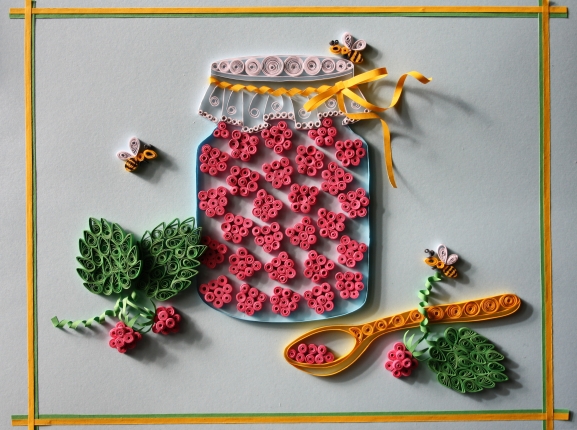 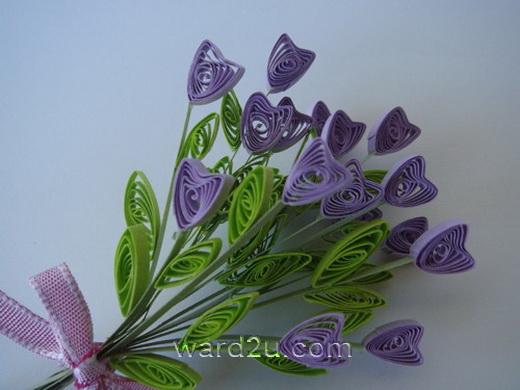 КВИЛЛИНГ
 Английское слово «quilling»—бумагокручение,  от слова «quill» или«птичье перо». Квиллинг возник в Европе в конце 14 — начале 15 века. В средневековой Европе монахини создавали изящные медальоны, закручивая на кончике птичьего пера бумагу с позолоченными краями. При близком рассмотрении эти миниатюрные бумажные шедевры создавали полную иллюзию того, что они изготовлены из тонких золотых полосок.
В Англии принцесса Елизавета всерьёз увлекалась искусством квиллинга, и многие её творения хранятся в музее Виктории и Альберта в Лондоне. С бумагой у нас связано представление о непрочности и недолговечности. Но квиллинг опровергает это утверждение – на филигранную объёмную подставку можно поставить, к примеру, чашку или положить тяжелую книгу, и ни один завиток бумажного кружева при этом не пострадает. Можно собрать из бумажных элементов вазу для конфет и спокойно использовать её по назначению — не развалится и не сломается. В общем, квиллинг — это возможность увидеть необычные возможности обычной бумаги.
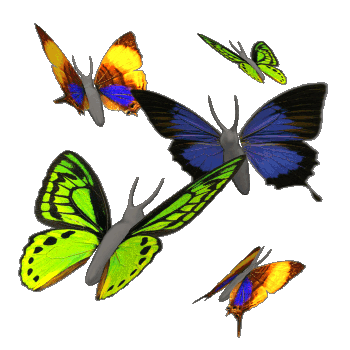 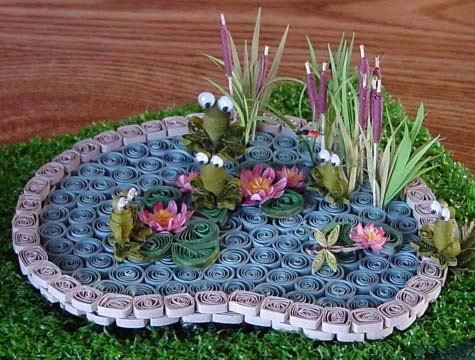 Инструменты для квиллинга
Крутилка
Линейка с отверстиями разного диаметра
Нож канцелярский 
Клей ПВА
Бумага для квиллинга
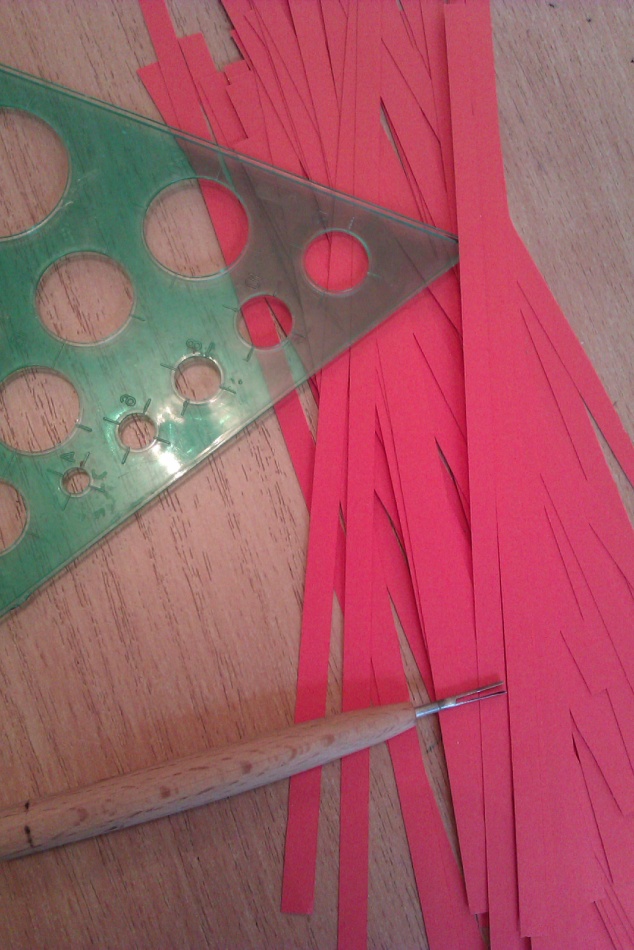 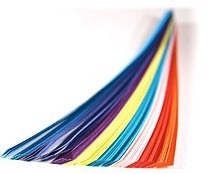 Если нет готовой бумаги для квиллинга, берем тонированную (цветную бумагу для принтера), размечаем по 5мм и режем канцелярским ножом.
Элементы квиллинга
Для того чтобы сделать простую квиллинг фигуру, необходимо чуточку фантазии и несколько цветных полосок бумаги. Конечно, для создания сложных шедевров необходим большой опыт создания простых фигур.
Освоив технику квиллинг, вы сможете создавать оригинальные открытки, украшать фотографии, создавать собственные произведения искусства.
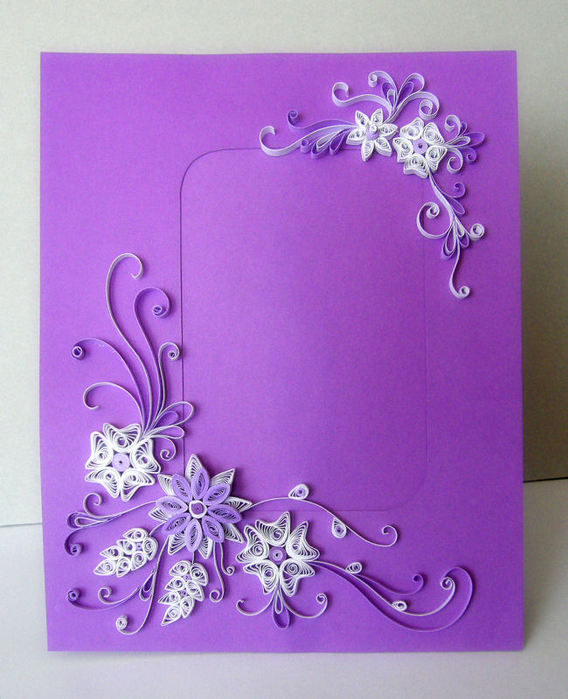 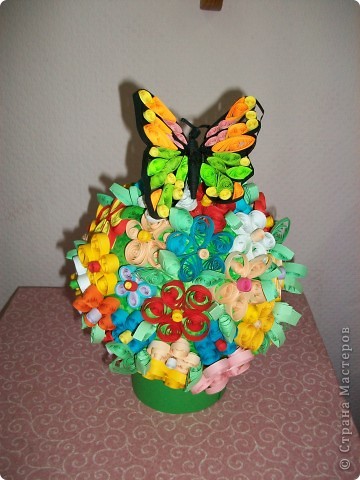 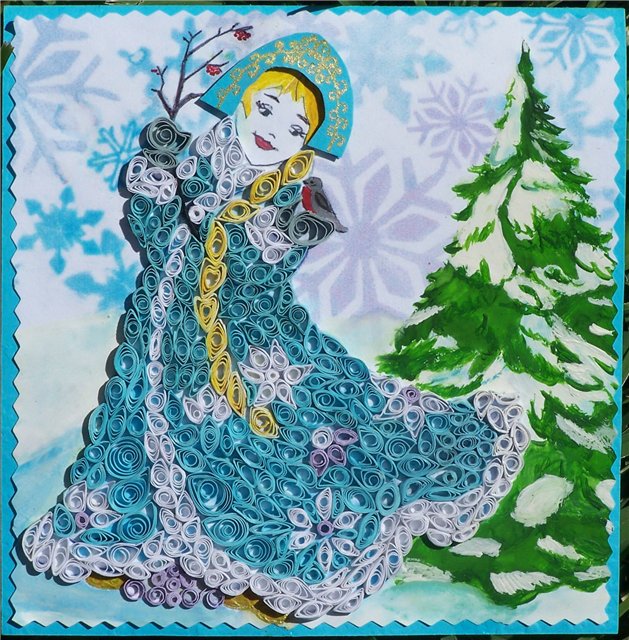 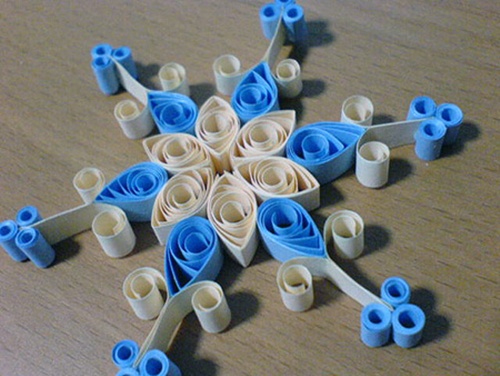 1 шаг. Делаем 6 белых «глазиков».
2 шаг. Склеиваем вместе, чтобы получился цветок.
3 шаг. Делаем 6 голубых «капель».
4 шаг. «Капли» приклеиваем к цветку.
5 шаг. Делаем 6 «V»-образных фигур.
6 шаг. Приклеиваем «V» – образные фигуры на «капли».
7 шаг. делаем 18 маленьких голубых тугих спиралей.
8 шаг. Приклеиваем по 3 штуки на «V»-образные фигуры.